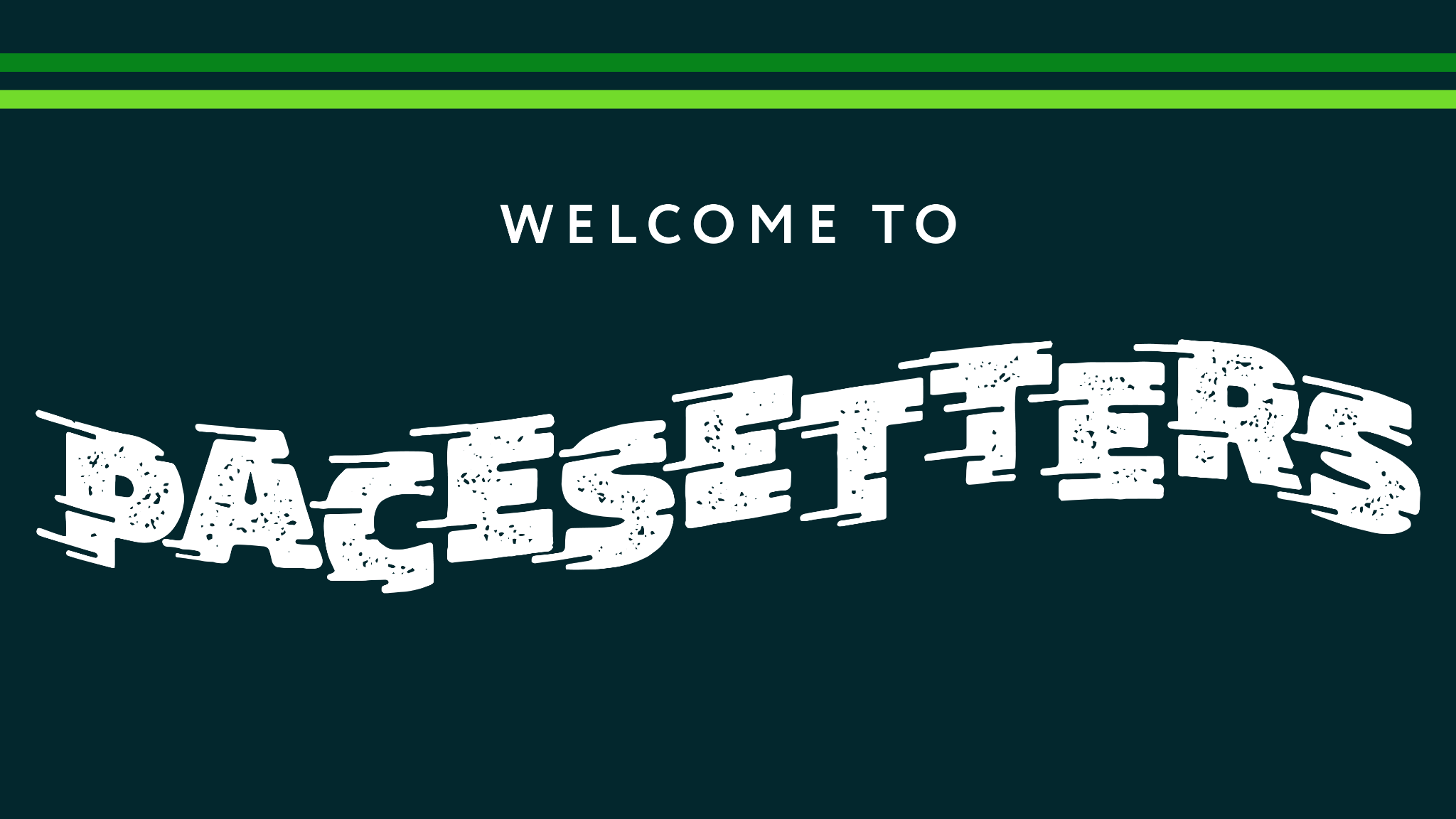 Unique Passages in the Gospel of Luke
Jesus’ conception
Jesus’ birth
Dinner with Simon interrupted by a prostitute
Jesus responds to Martha’s criticism of Mary
Parable of a man visited at midnight
Parables of lost sheep, lost coin & lost son
Parable of the Pharisee & tax-collector
3 of Jesus’ statements from the cross
Jesus meets 2 disciples on the road to Emmaus
Introduction to the Gospel of Luke
WHO WAS LUKE?
WHY DID LUKE WRITE THIS GOSPEL?
WHERE DID LUKE GET HIS MATERIAL?
1:1 Inasmuch as many have undertaken to compile an account of the things accomplished among us, 2 just as they were handed down to us by those who from the beginning were eyewitnesses and servants of the word, 3 it seemed fitting for me as well, having investigated everything carefully from the beginning, to write it out for you in consecutive order, most excellent Theophilus; 4 so that you may know the exact truth about the things you have been taught.
Introduction to the Gospel of Luke
WHO WAS LUKE?
WHY DID LUKE WRITE THIS GOSPEL?
WHERE DID LUKE GET HIS MATERIAL?
Luke 2:19 But Mary treasured all these things, pondering them in her heart. 

Luke 2:51 And Jesus went down with them and came to Nazareth, and He continued in subjection to them; and His mother treasured all these things in her heart.
Luke 1:26-38Jesus’ Conception
1:26 Now in the sixth month the angel Gabriel was sent from God to a city in Galilee called Nazareth, 27 to a virgin betrothed to a man whose name was Joseph, of the descendants of David; and the virgin’s name was Mary.
Luke’s designation of the time& place means this is history,not myth
Luke 1:26-38Jesus’ Conception
1:26 Now in the sixth month the angel Gabriel was sent from God to a city in Galilee called Nazareth, 27 to a virgin betrothed to a man whose name was Joseph, of the descendants of David; and the virgin’s name was Mary.
Ancient Jewish betrothal was very different than engagement in our culture
Luke 1:26-38Jesus’ Conception
28 And coming in, he said to her, “Greetings, favored one! The Lord is with you.” 29 But she was very perplexed at this statement, and kept pondering what kind of salutation this was. 30 The angel said to her, “Do not be afraid, Mary; for you have found favor with God. 31 And behold, you will conceive in your womb and bear a Son, and you shall name Him Jesus. 32 He will be great and will be called the Son of the Most High; and the Lord God will give Him the throne of His father David; 33 and He will reign over the house of Jacob forever, and His kingdom will have no end.”
Luke 1:26-38Jesus’ Conception
1 Chron. 7:11 “When your days are fulfilled that you must go to be with your fathers, I will set up one of your descendants after you . . . and I will establish His kingdom. 12 . . . I will establish His throne forever. 13 I will be His father and He shall be My Son . . . 14 I will settle Him . . . in My kingdom forever, and His throne shall be established forever.”
Luke 1:26-38Jesus’ Conception
Isaiah 9:6 For a Child will be born to us, a Son will be given to us; and the government will rest on His shoulders; and His name will be called Wonderful Counselor, Mighty God, Eternal Father, Prince of Peace. 7 There will be no end to the increase of His government or of peace, on the throne of David and over his kingdom, to establish it and to uphold it with justice and righteousness from then on and forevermore. The zeal of the Lord of hosts will accomplish this.
Luke 1:26-38Jesus’ Conception
Isaiah 7:14 “Therefore the Lord Himself will give you a sign: Behold, a virgin will be with child and bear a son, and she will call His name “Immanuel” (“God With Us”).
Luke 1:26-38Jesus’ Conception
34 Mary said to the angel, “How can this be, since I am a virgin?” 35 The angel answered and said to her, “The Holy Spirit will come upon you, and the power of the Most High will overshadow you; and for that reason the holy Child shall be called the Son of God. 36 “And behold, even your relative Elizabeth has also conceived a son in her old age; and she who was called barren is now in her sixth month. 37 For nothing will be impossible with God.”
Luke 1:26-38Jesus’ Conception
Mary could have refused God’splan for her . . .
. . . or she could have tried tofulfill God’s plan by her own resources
Luke 1:26-38Jesus’ Conception
38 And Mary said, “Behold, the bond-servant of the Lord; may it be done to me according to your word.” And the angel departed from her.
Mary actively embraces God’s plan for her . . .
. . . & she passively depends on God to fulfill His planthrough her
Luke 1:26-38Jesus’ Conception
38 And Mary said, “Behold, the bond-servant of the Lord; may it be done to me according to your word.” And the angel departed from her.
Mary actively embraces God’s plan for her . . .
. . . & she passively depends on God to fulfill His planthrough her
1:45 “And blessed is she who believed that there would be a fulfillment of what had been spoken to her by the Lord.”
Luke 1:26-38Jesus’ Conception
AN ILLUSTRATION OF BECOMING A CHRISTIAN
God initiates with us to offer us salvation
Jesus indwells our hearts through the work of the Holy Spirit
Our part is to believe God’s offer
NOT: “Whatever;” “That’s a nice offer”
BUT: “Yes, I embrace Your offer to have Jesus indwell me”
Luke 1:26-38Jesus’ Conception
AN ILLUSTRATION OF BECOMING A CHRISTIAN
God initiates with us to offer us salvation
Jesus indwells our hearts through the work of the Holy Spirit
Our part is to believe God’s offer
NOT: “I’ll work hard to earn this”
BUT: “I hold up empty hands to receive Your gift”
Luke 1:26-38Jesus’ Conception
AN ILLUSTRATION OF BECOMING A CHRISTIAN
God initiates with us to offer us salvation
Jesus indwells our hearts through the work of the Holy Spirit
Our part is to believe God’s offer
Revelation 3:20 ‘Behold, I stand at the door and knock; if anyone hears My voice and opens the door, I will come in to him . . .
Luke 1:26-38Jesus’ Conception
AN ILLUSTRATION OF BECOMING A CHRISTIAN
God initiates with us to offer us salvation
Jesus indwells our hearts through the work of the Holy Spirit
Our part is to believe God’s offer
We are never “sort of” Christians; we become permanently indwelt by Jesus from the moment we choose to believe God’s offer
NEXT WEEK:
Luke 2 – the Birth of Jesus